SEWP VIIndustry DayOctober 18, 2023
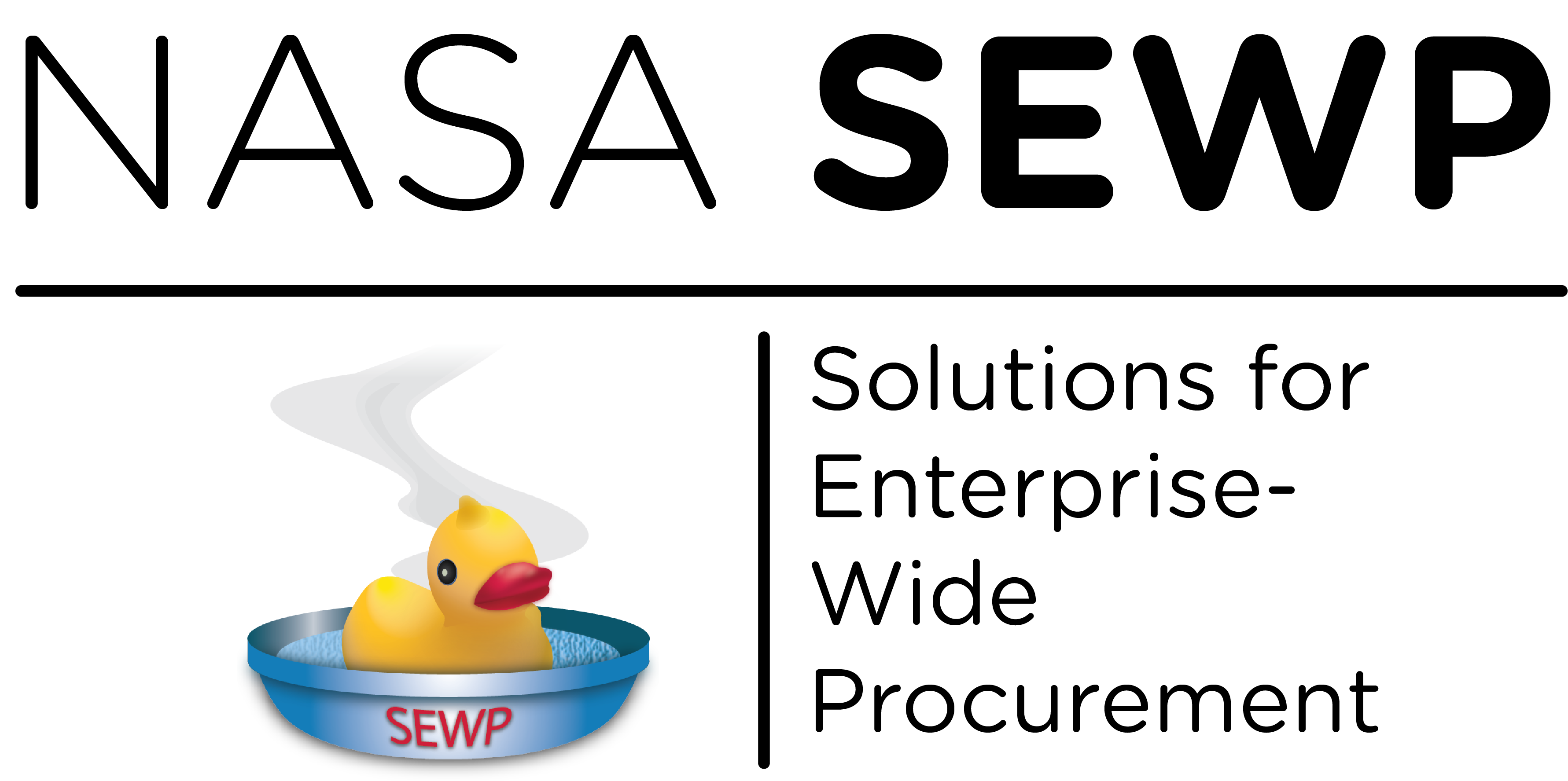 Agenda
Welcome by George Nicol, SEWP Deputy Program Director

Past, Present, Future: Brief Overview of SEWP Evolutions by Joanne Woytek, SEWP Program Director
  
SEWP VI Solicitation Highlights by Andrea Ross, SEWP Procurement Team Lead and Senior Contracting Officer

Questions and Answers by Joanne Woytek & Andrea Ross
Past, Present, Future: Brief Overview of SEWP Evolutions
What is SEWP?
Multi-award suite of Government-Wide Acquisition Contracts
140+ Contract Holders / 100+ Small Businesses
9700+ OEMs (Providers)
Annual Obligated Value Over $12.2B (FY23)
Utilized by every Government Agency
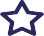 Contract Vehicle for ITC/AV (Information Technology, Communications and Audio/Visual Solutions)
Program Management Office (PMO) to provide support and information throughout the Acquisition Process
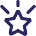 SEWP PMO Customer Role
The NASA SEWP Program Management Office performs many roles in support of Government Acquisition staff:
Manage SEWP contracts. 
Mediate actions between Government and Industry.
Facilitate the Acquisition process.
Recommend best approaches to Acquisition issues.
Inform the Government customer on both overall Contract use and specific policy-related aspects of their acquisition.
As a central Program for decentralized Government Acquisition, SEWP is an information channel between Industry and Government and between Agency decision-makers and their Acquisition teams.
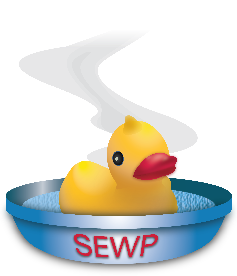 SEWP PMO Industry Role
The NASA SEWP Program Management Office performs many roles in support of Industry:
Oversee and monitor Contract Holder Relations. 
Mediate actions between Government and Industry.
Support, track, and verify supply chain relationships.
Expedite addition of current and emerging technology, based on customer requirements.
Monitor and inform on Acquisition policies and best practices.
Manage Industry interaction in support of all Federal Agencies.
SEWP I- (Feb 1993- Feb 1997)
$800M -  4 year period of performance
Awarded to 8 companies

SEWP II- (Nov 1996- July 2001)
$ 1.8B -  4.5 year period of performance
Awarded to 16 companies

SEWP III- (July 2001- Sept 2007)
$5 B – 6 year period of performance 
Awarded to 16 companies

SEWP IV- ( May 2007- April 2015)
$ 19.1B – 8 year period of performance
Awarded to 40 companies
PAST
PRESENT
SEWP V (May 2015- April 2025)
5 Year Base 
5 Year Option Period Renewed in 2020. 
147 Contract Holders
$ 62.8B (to date)
What can be procured through SEWP V?
Solutions Availability
DYNAMIC CATALOG
‘Catalog by Request’ not ‘Request by Catalog.’
Providers and solutions added daily.
Primarily based on Customer requirements. 
Thousands of providers (Original Manufacturers and Service Providers).
Millions of Unique Products & Services.
Quotes verified against contract catalog for pricing and availability.
STATIC STRATEGIC MARKETPLACE 
Contract-level line items and pricing in support of Agency requirements.
Strategically sourced.
Click to Order functionality or consolidated bundling options.
SEWP Growth
Typical SEWP Requirements Process
What makes SEWP Hot?
SPEED
Solutions added; orders processed; and all inquiries responded to within 1 business day!
CUSTOMER SERVICE
Gold standard. Customer Service is the central focus of the SEWP staff.
COMPETITIVE PRICES
Prices are consistently low due to contract structure and internal competition.
ENTERPRISE-WIDE SUPPORT
Agency-specific marketplaces; Customizable reports; STAR Team (Agency focused consultation).
TRACKING & COMMUNICATION
Information flow to Government and Industry throughout the acquisition and fulfillment process.
SUPPLY CHAIN RISK MANAGEMENT
Processes in place to reduce risk and support policy-based decisions.
SEWP V to VI Evolution:
SEWP V was only firm fixed price orders
SEWP V services limited to product based
Classification was not standardized
Services within scope at the order level

New in SEWP VI
Multiple contract types at the order level
(Firm Fixed Price, Time & Material, Labor Hour, Fixed Price Award Fee, Fixed Price Incentive Fee)
Services and Professional Services at the Master Contract level
Two new service categories added
Scope of Category A expanded and clarified
Utilization of UNSPSC for classification
FUTURE
SEWP V-VI Considerations
SEWP evolves in scope through each iteration based on Government Customer needs and Industry trends.
1
2
SEWP tracks and supports current policy and other Government focus areas.
3
SEWP values its reputation as a supporter of small businesses.
SEWP VI Categories
SEWP VI CONSISTS OF THREE SEPARATE CATEGORIES
CATEGORY: A
CATEGORY: B
CATEGORY: C
ITC/AV (Information Technology, Communications and Audio Visual) Solutions

Group A1 – Unrestricted

Group A2 – Small Business Set Aside
Enterprise-wide ITC/AV Service Solutions

Group B1 – Unrestricted

Group B2 – Small Business Set Aside
ITC/AV Program Level Services

Group C1 – Small Business Set Aside

Group C2 – Reserved
Category A Scope
Broad suite of ITC/AV solutions: i.e. technology in which there is an intertwining of products, such as a laptop, and services, such as maintenance and installation, and engineering services. 
Technology area includes specific mandatory technology that must be supplied; offerings should not be limited to those specific mandatory areas.
Full breadth and depth of ITC/AV technology and solutions range of technology and therefore all similar and related technologies are within scope of this Category.
Category B Scope
Provides Federal Agencies with customized Enterprise-Wide Strategic Solutions for improvement and enhancement of Agency ITC/AV infrastructure.
The provided list of representative service areas is not meant to be all-inclusive, but are indications of types of in-scope services-based solutions.
Other services which adhere to the definition of ITC/AV services and encapsulate an enterprise-wide solution, are within scope and may be provided to meet an agency’s particular mission needs.
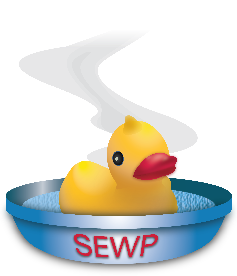 Category C Scope
Provides Federal agencies with customized Solutions at a Mission/Program level for improvement and enhancement of Agency ITC/AV infrastructure.
The provided list of representative service areas is not meant to be all-inclusive, but are indications of types of in-scope IT Professional services-based solutions.
Other services which adhere to the definition of ITC/AV services and encapsulate an mission/ program solution, are within scope and may be provided to meet an agency’s particular mission needs.
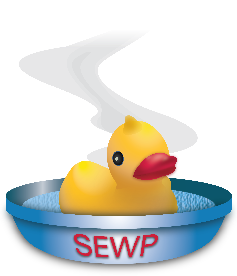 SEWP VI Solicitation Highlights
Mandatory level of relevant experience
Category B 
Large Business:
4 REPs (from 4 of 10 Mandatory areas)
$30M minimum 
Small Business: 
3 REPs (from 3 of 10 Mandatory areas)
$5M minimum 
Category C 
Small Business: 
3 REPs (from 3 of 10 Mandatory areas)
$2M minimum 
HUBZone, SDVOSB, EDWOSB: 
2 REPs (from 2 of 10 Mandatory areas)
$2M minimum
Relevant Experience Projects (REP)
Relevant Experience Projects (REP) (Continued)
ISO 9001 and CMMI Certification
All Categories: The Offeror must provide at the time of proposal submission a third-party compliance verification with the ISO 9001 standard via a current ISO 9001:2008 or 9001:2015 Certification.  

The ISO 9001 certification of the manufacturer whose products the company represents does not meet the proposal submission requirement.
ISO 9001 and CMMI Certification (Continued)
For Small Businesses Only: 

Proof that the ISO 9001:2015 or CMMI certification is in process at the time of proposal submission is acceptable. Certification must be obtained within 12 months of contract award. 

Failure to provide proof within 12 months will result in the contractor being off ramped from SEWP. 

While obtaining the certification the offeror will not be able to compete on requirements needing a certification.

If the Contractor has existing orders but fails to obtain the necessary certification that was in process at the time of award, the contractor will be placed in Dormant status to complete the performance of any existing orders prior to being off ramped.
Typos and Corrections
Solicitation Highlights: To Obtain an Award as a Qualifying Offeror
Solicitation Highlights
SEWP VI is not evaluating price.

Proposals that duplicates or a replica of another proposal will result in the identified proposals being removed from competition. 

There will be NO DISCUSSIONS.

The Final RFP takes precedence over any announcements made today or answers posted in response to the QA of the DRAFT RFP. 

All Questions need to be submitted via the SEWP RFP Tool. Any offeror submitting a question via email will be directed to resubmit it in the tool. 

No need to send an email inquiring about the status of questions as all questions will be published via the tool with the final answers posted to SAM.gov under the draft solicitation.
Reverse Industry Days held
East Coast: Nov 2022.
West Coast: Feb 2023.
SEWP VI Timeline
April 2023:
Request for Information posted.
September 2023: 
Draft RFP posted
On-line Comment Tool open through October 23, 2023.
Comments responded to on a continuous basis.
All questions/comments must be submitted through this process.
800 registrants / over 100 comments as of 10/1/23.
October 18, 2023: Industry Day
Two sessions. 
Recordings will be available.
2024:
RFP Before the end of Winter
May 1, 2025: Award
Comments and Process Notes
SEWP Comment Tool (https://www.sewp.nasa.gov/sewpvi/) is live and active.
Please register to review and post comments.
Login and please review posted comments and responses first, before submitting a comment.
Please post comments/questions tied to the Draft RFP section.
The Government will respond to all posted comments.
The Open Comment period ends Oct 23, 2023.
Questions????